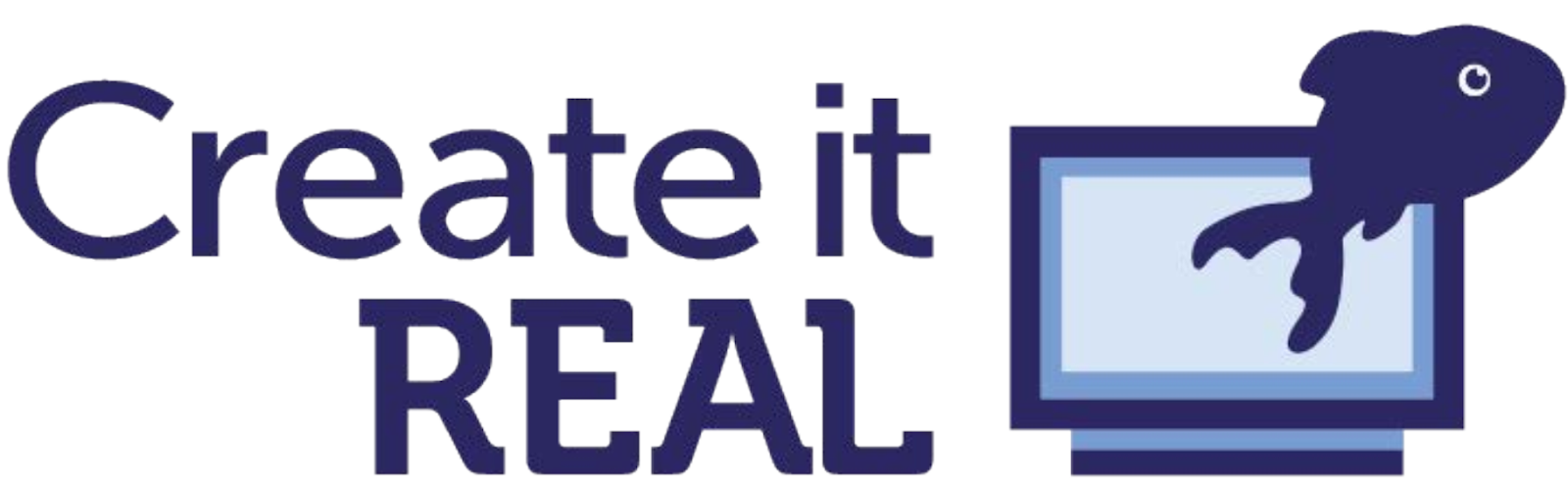 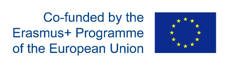 Introduction to Parametric Design
Anders Bod Lund – Create it REAL
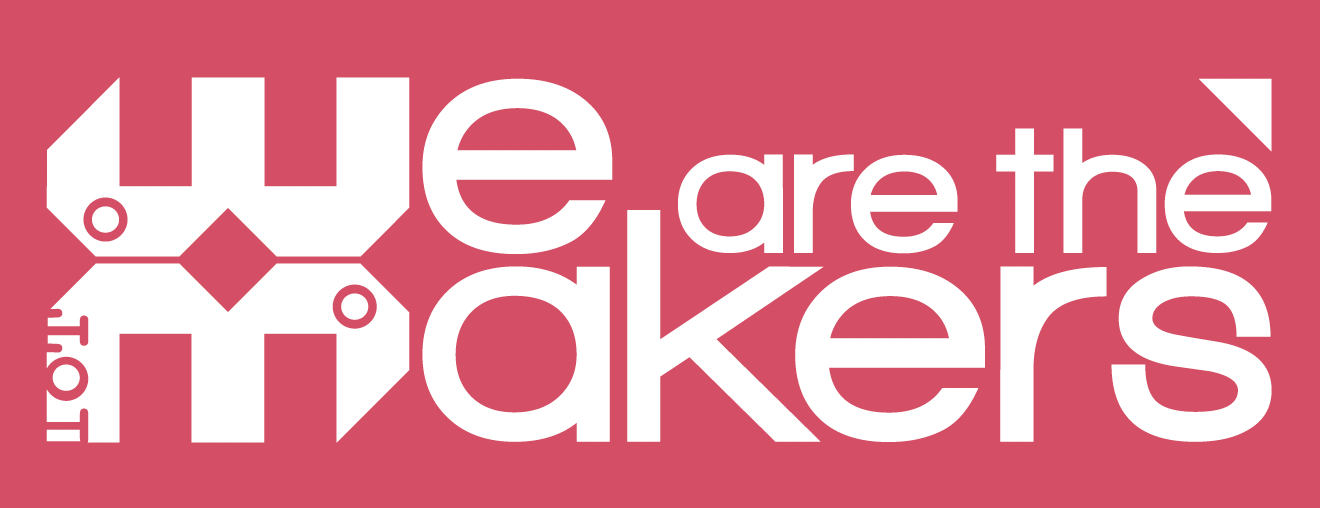 2017-1-DE03-KA201-035615
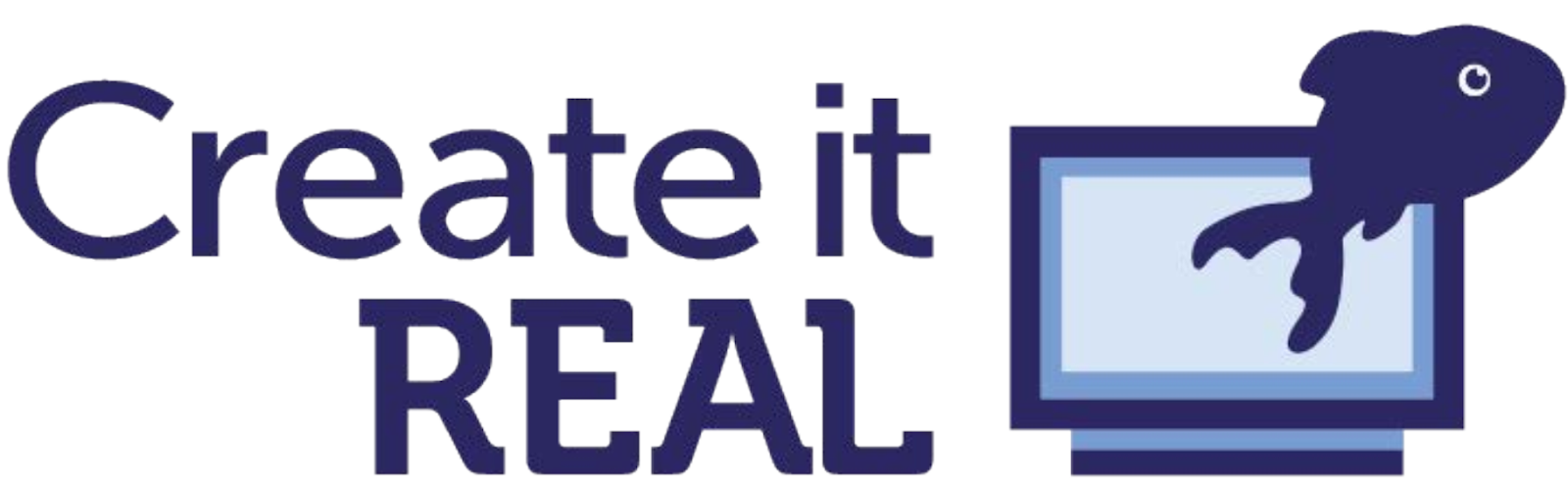 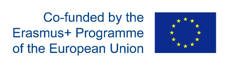 Parametric design - Why?
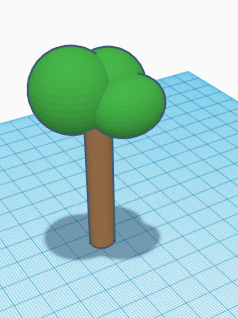 Go into tinkercad
Draw a tree
Now draw a hundred different trees!

You know how to do step 1 and 2, but what about step 3?
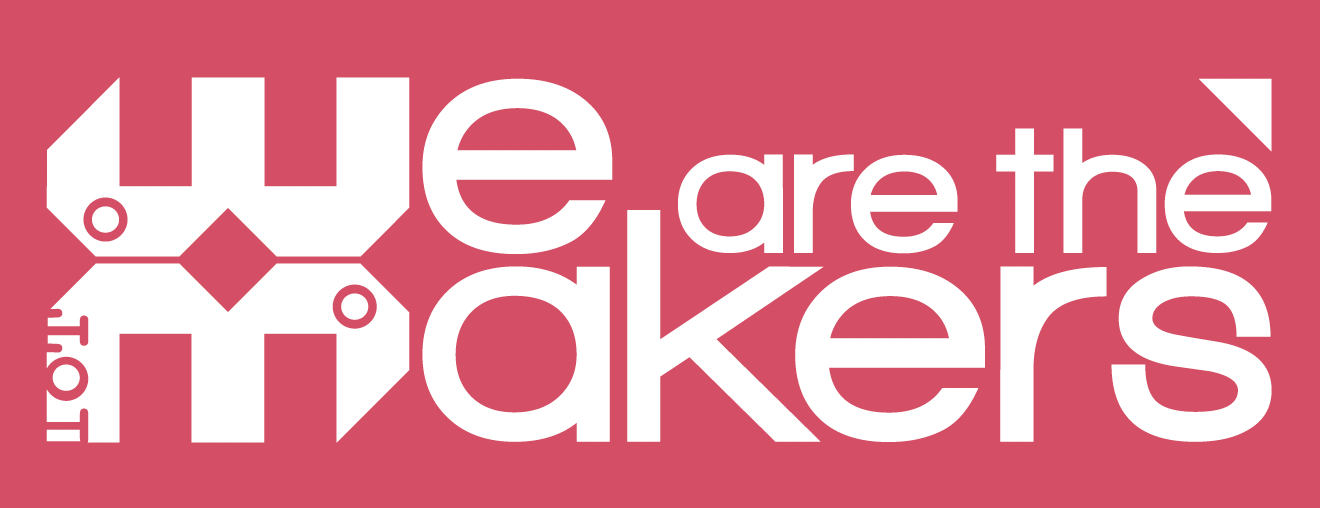 2017-1-DE03-KA201-035615
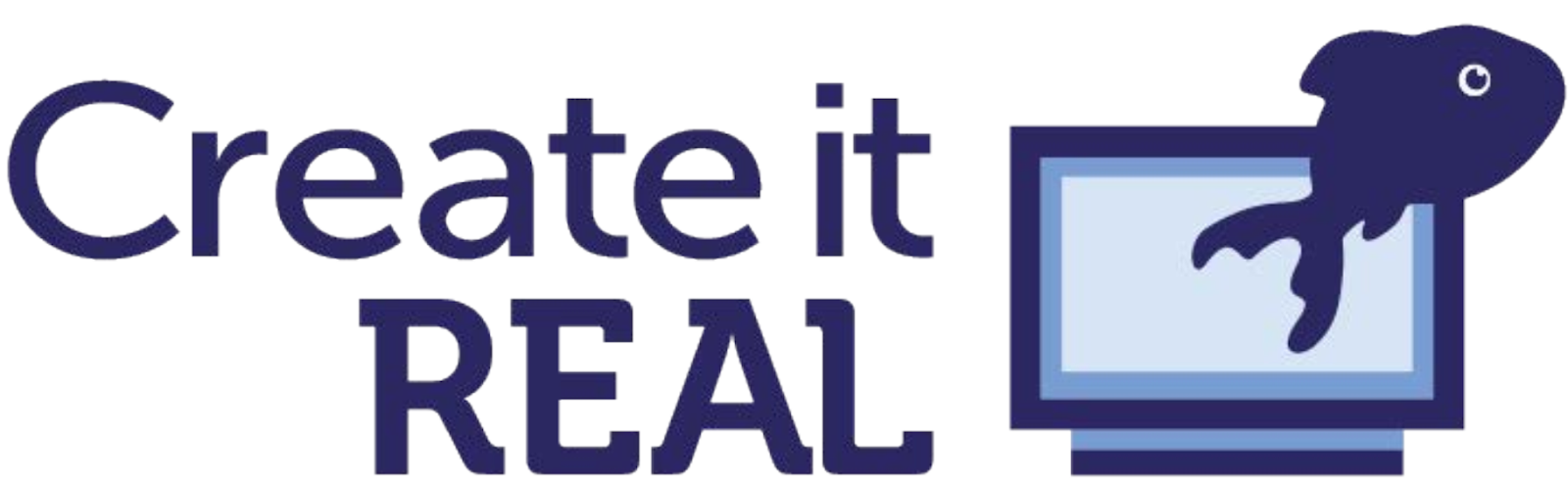 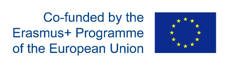 Coding shapes
Think about how we can represent shapes with math, and therefore also with code
What shapes could you associate the following words with: 
Radius
Width
Length 
Height
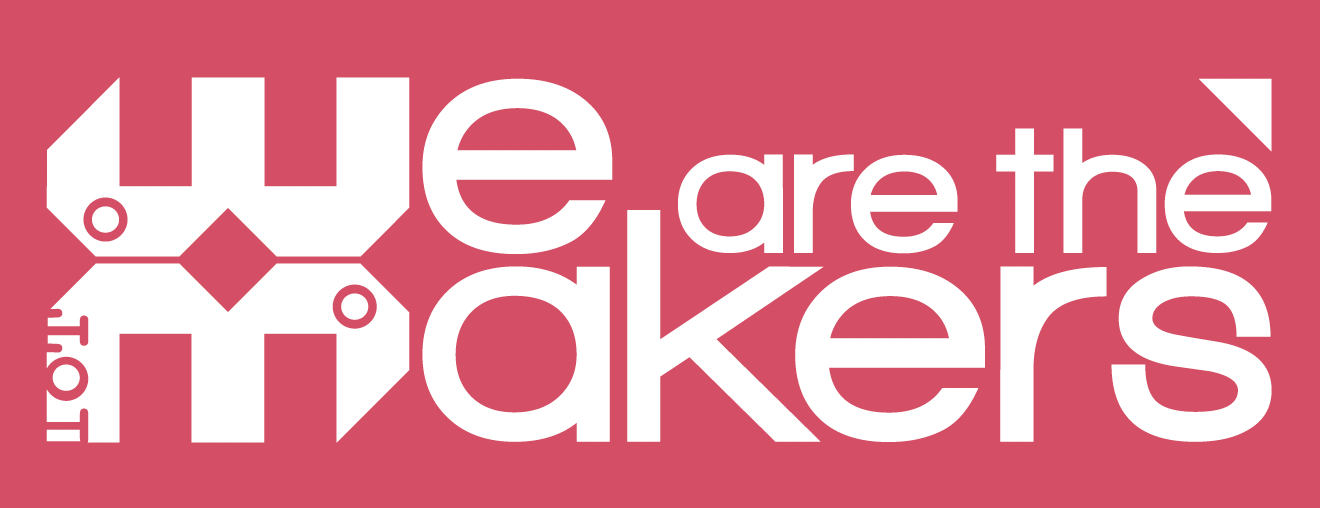 2017-1-DE03-KA201-035615
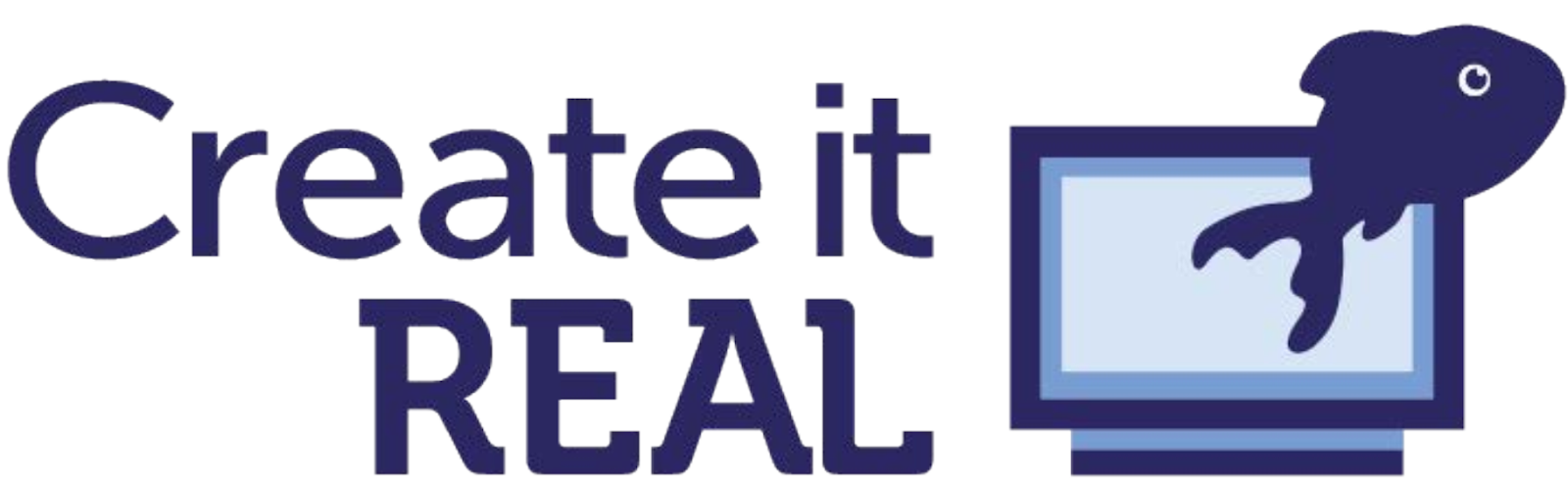 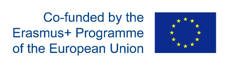 TinkerCAD codeblocks:
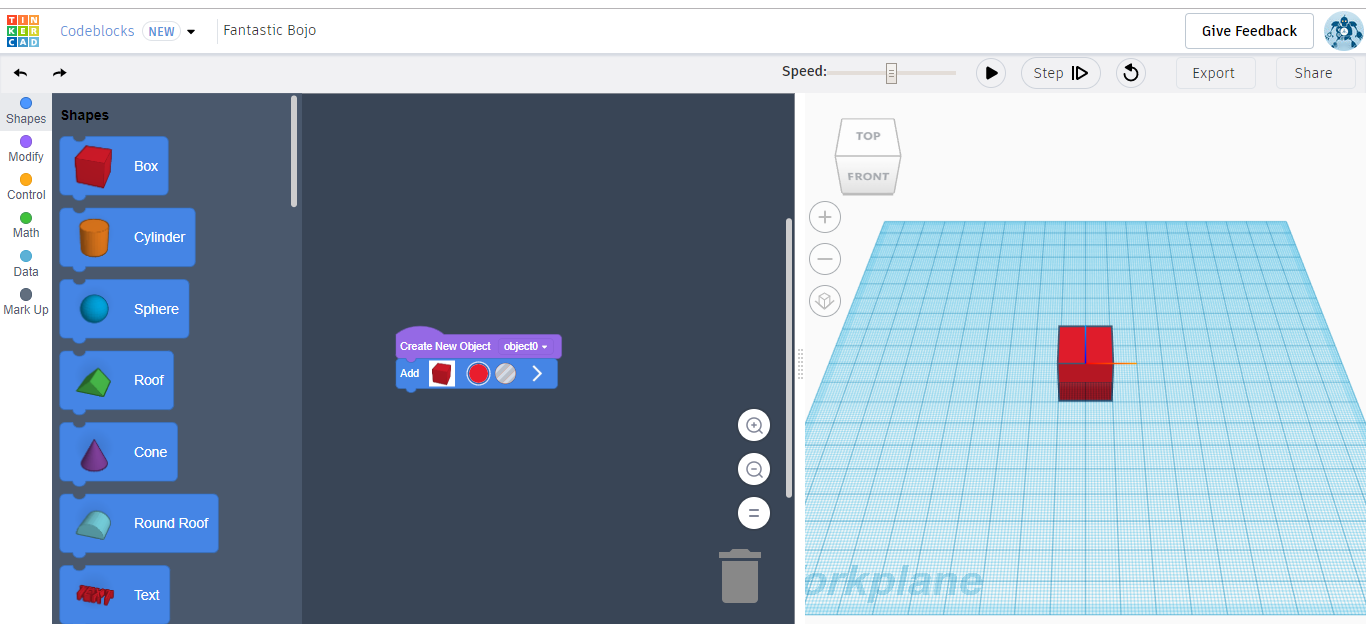 1) Drag' n'drop
3) Press the play button to see the resultresult
2) Your programprogramcoour
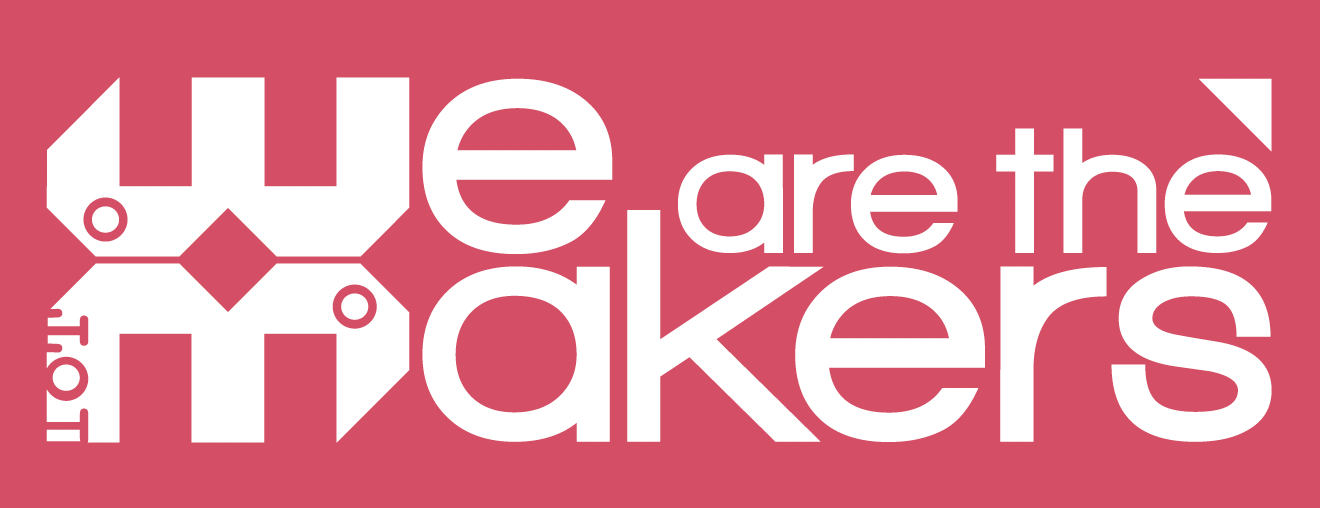 2017-1-DE03-KA201-035615
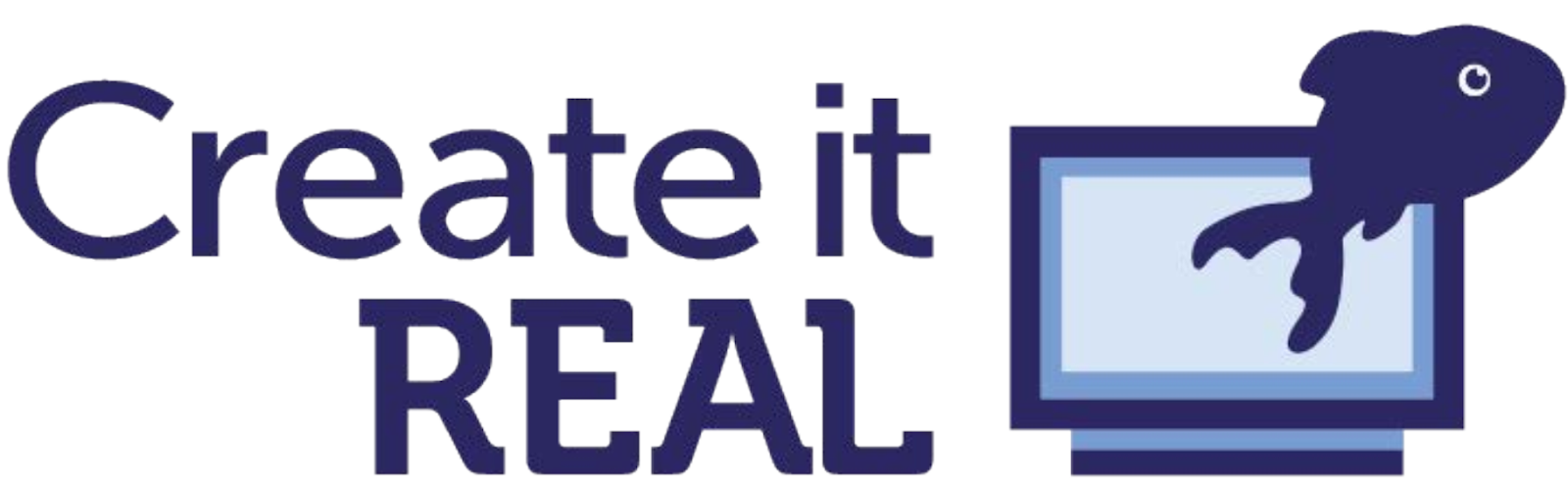 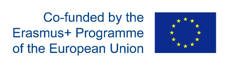 Task One: Create a FlowerFlowerOne:
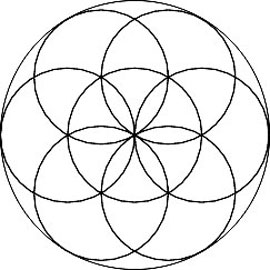 Make a flat cylinder
Move it along one or more of the axesaxisaxiMove
Repeat!Repeat!Repeat
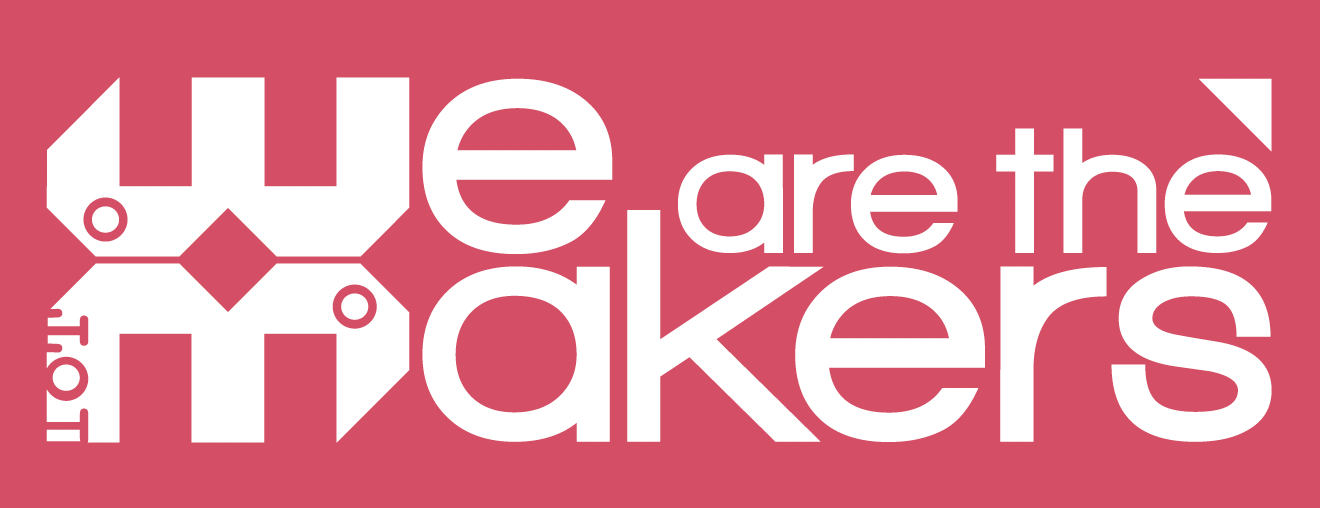 2017-1-DE03-KA201-035615
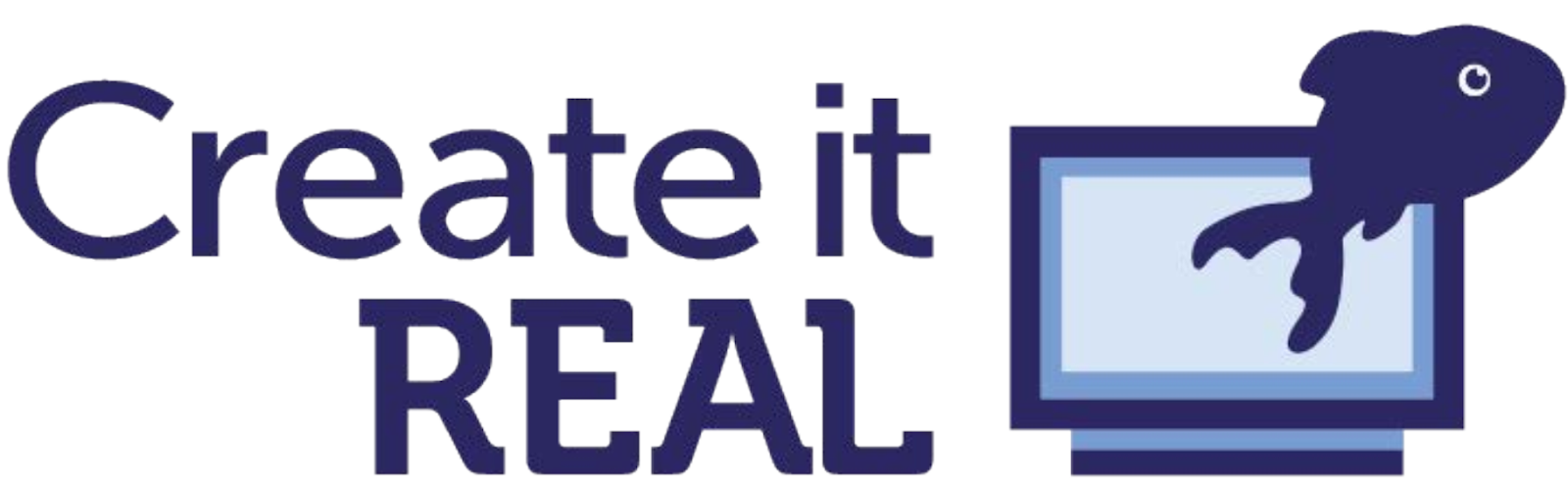 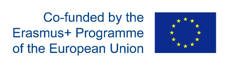 TinkerCAD code blocks intro
Watch this video to get familiar with TinkerCAD code blocks:https://www.youtube.com/watch?v=FlsmkPCYIzc
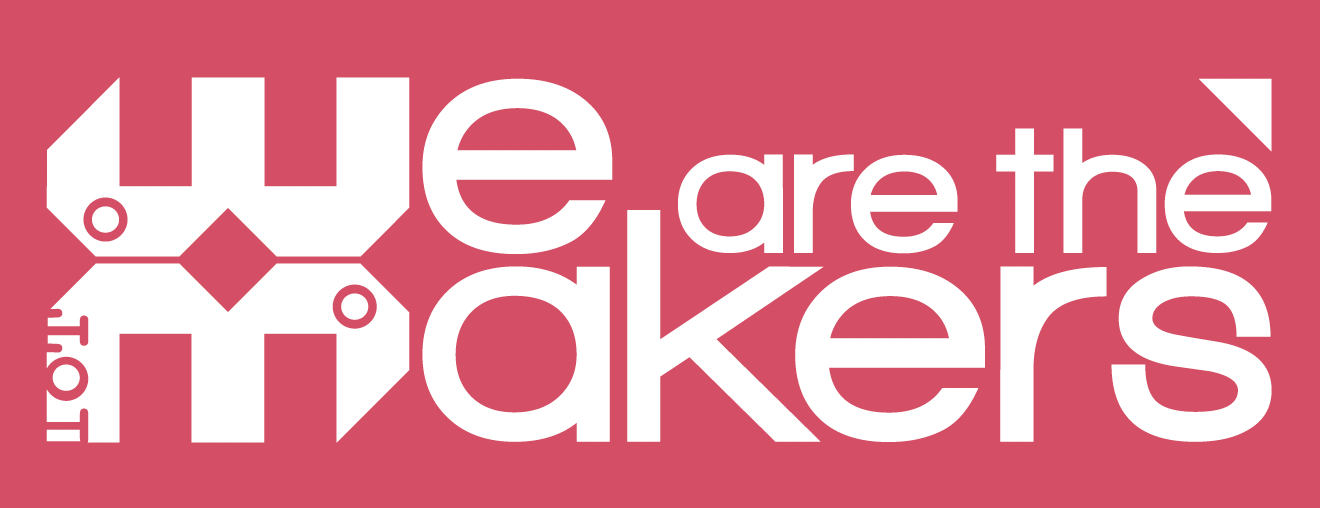 2017-1-DE03-KA201-035615
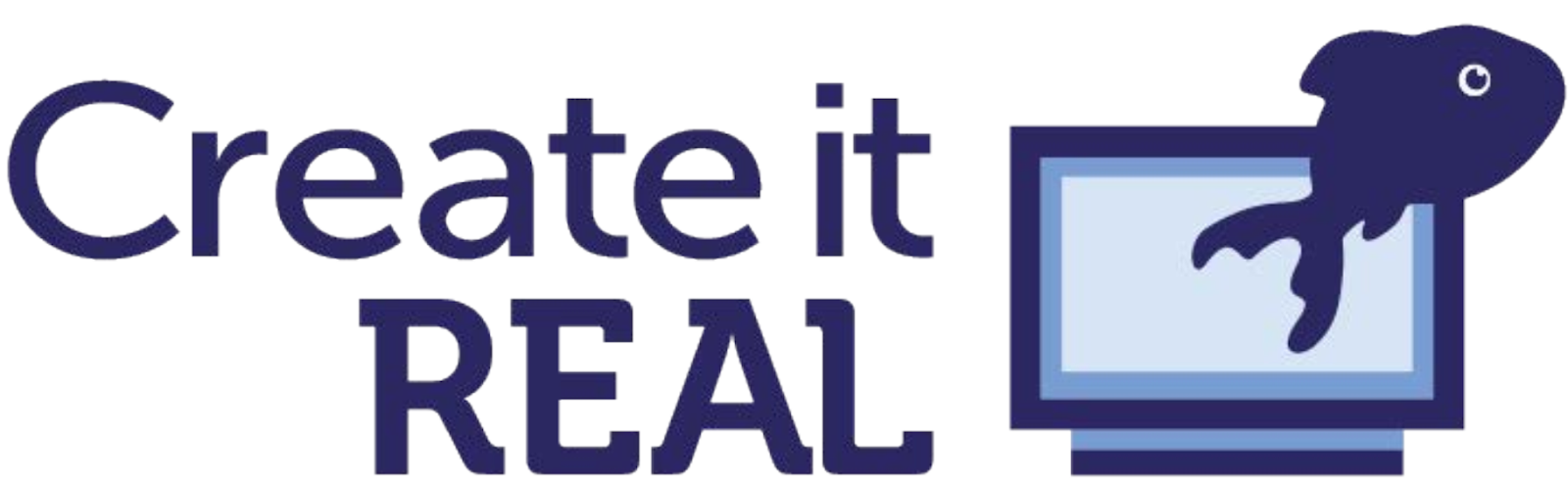 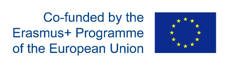 Task One: Create a Flower - Method 1solutsolution
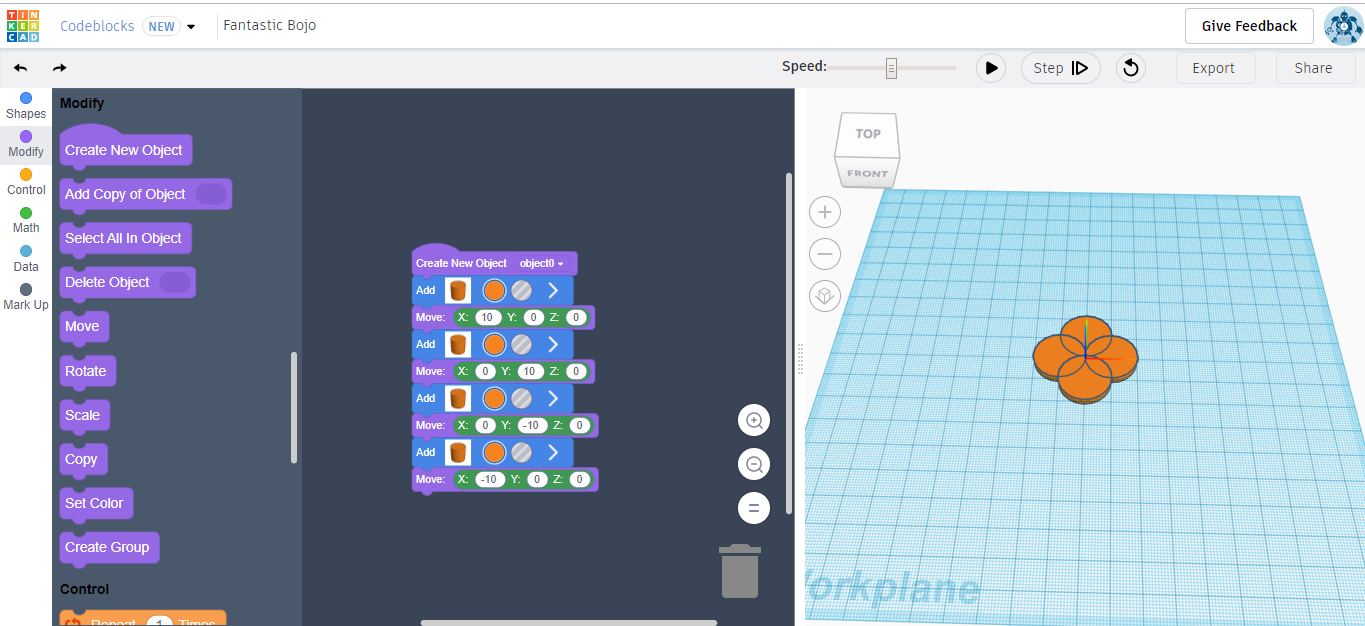 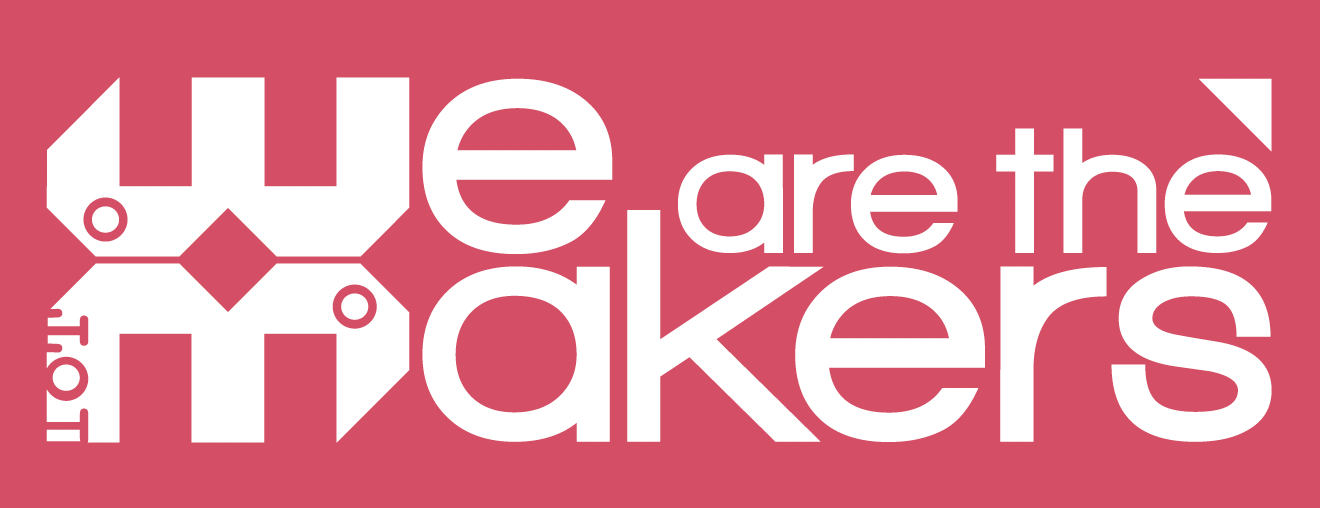 2017-1-DE03-KA201-035615
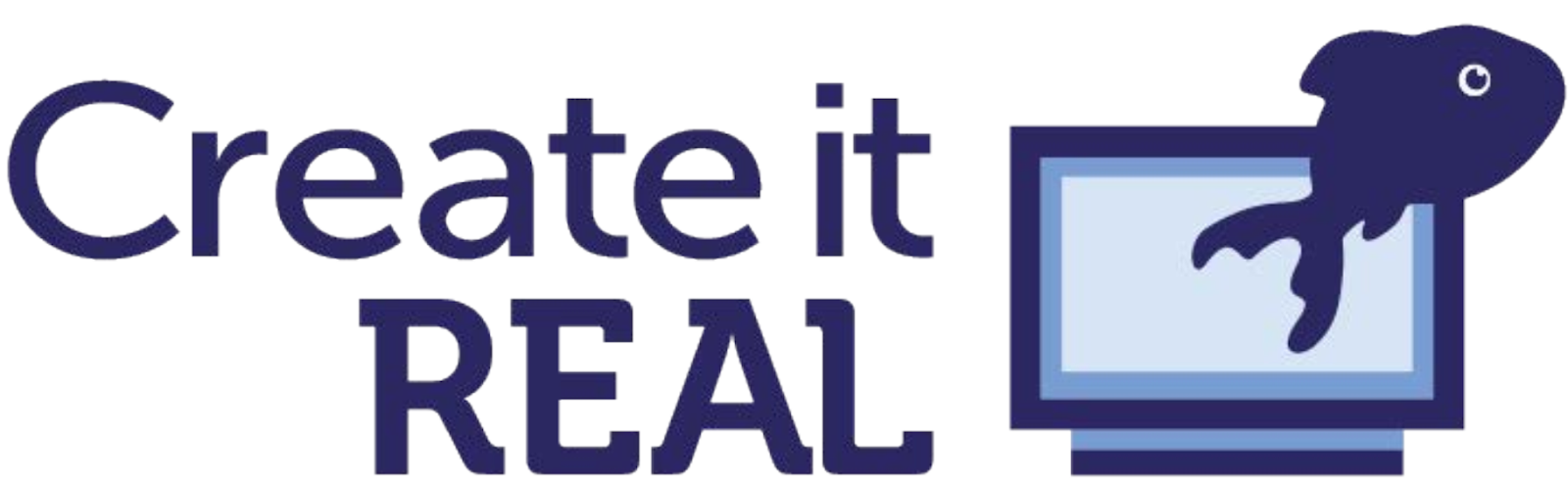 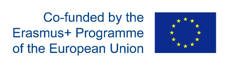 Task One: Create a Flower - Method 2
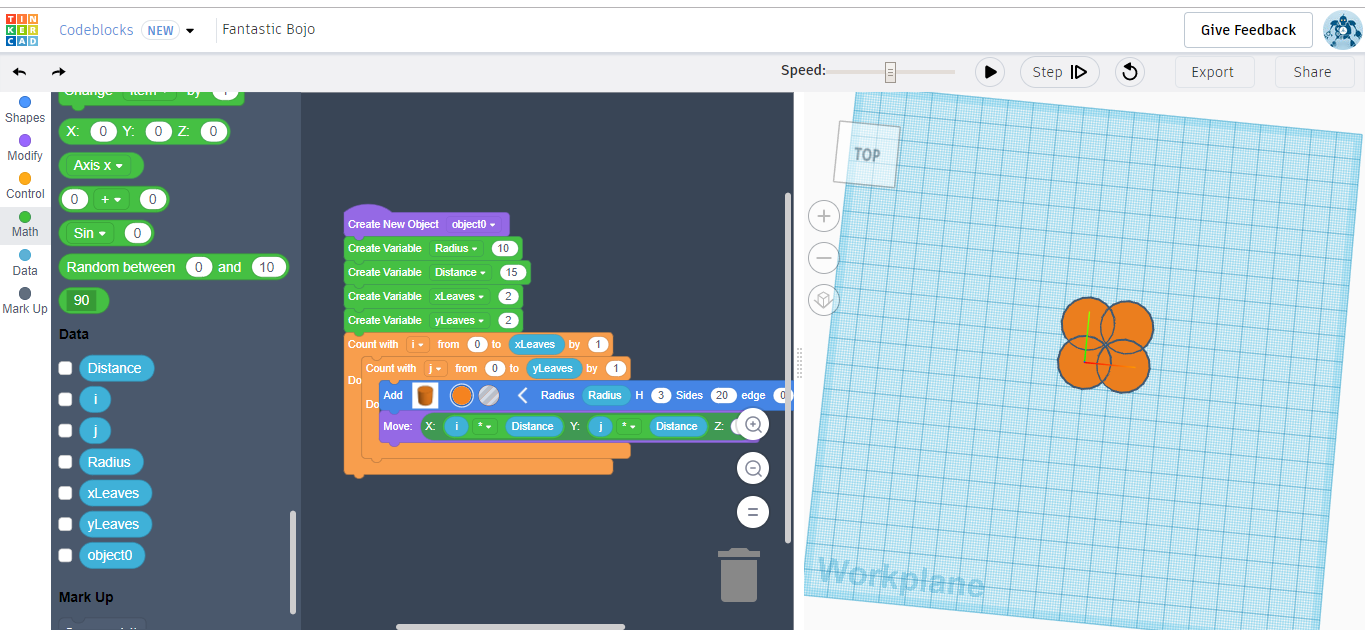 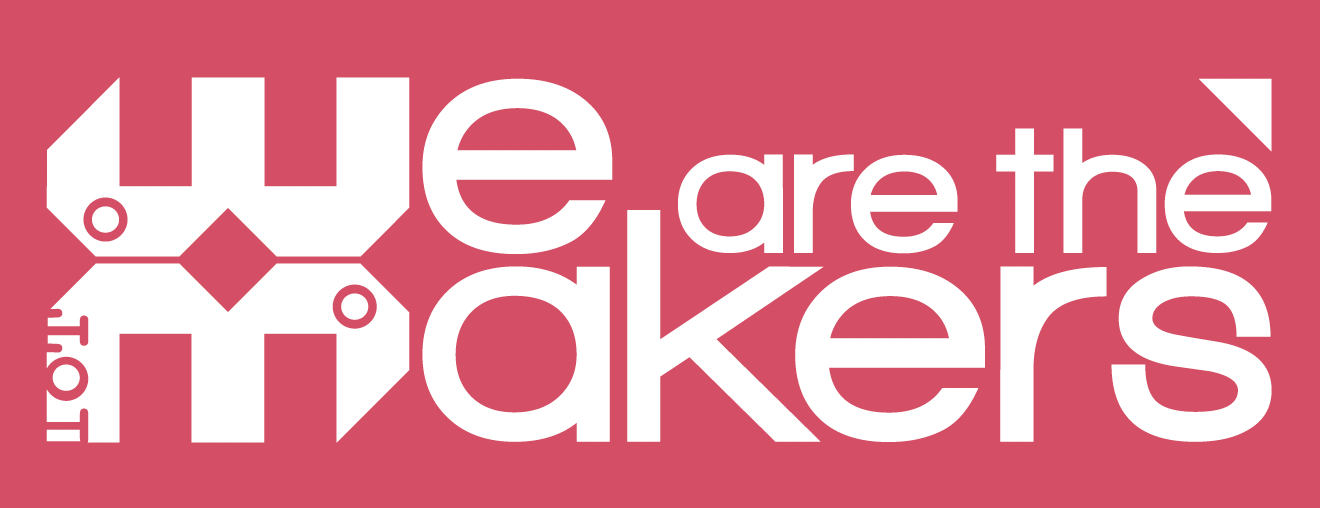 2017-1-DE03-KA201-035615
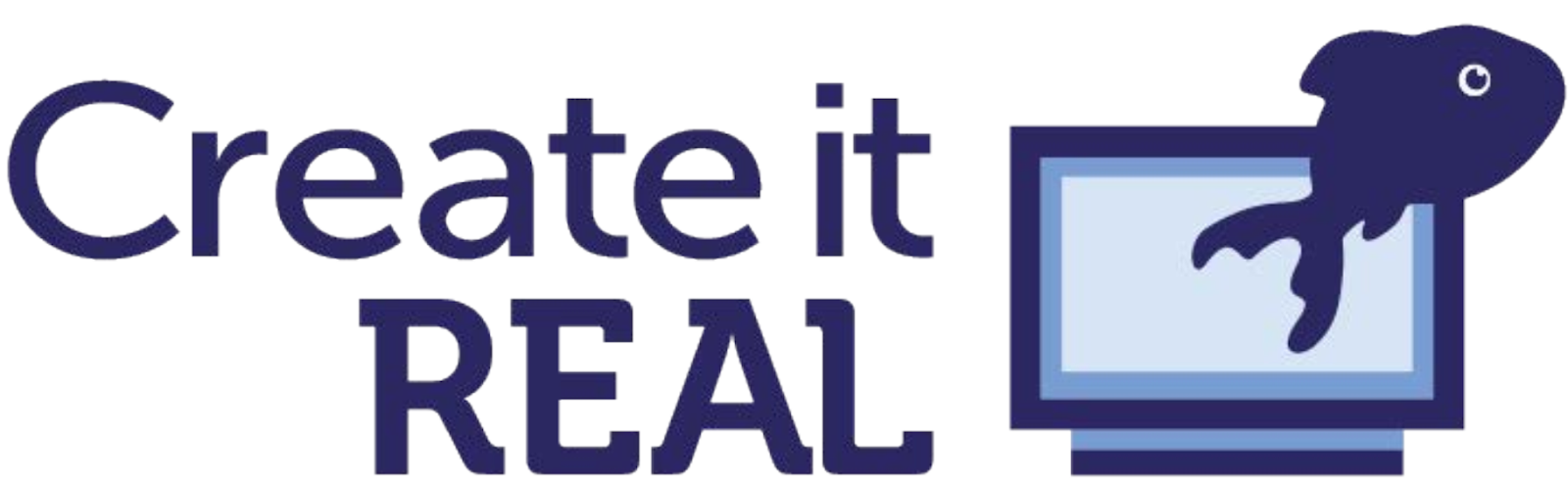 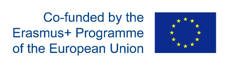 Reflection
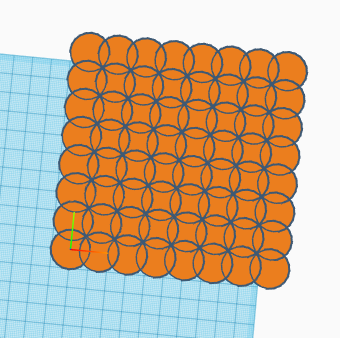 What is the difference between the two methods of making a flower?
How can you make the pattern to the right using: 
Method 1
Method 2
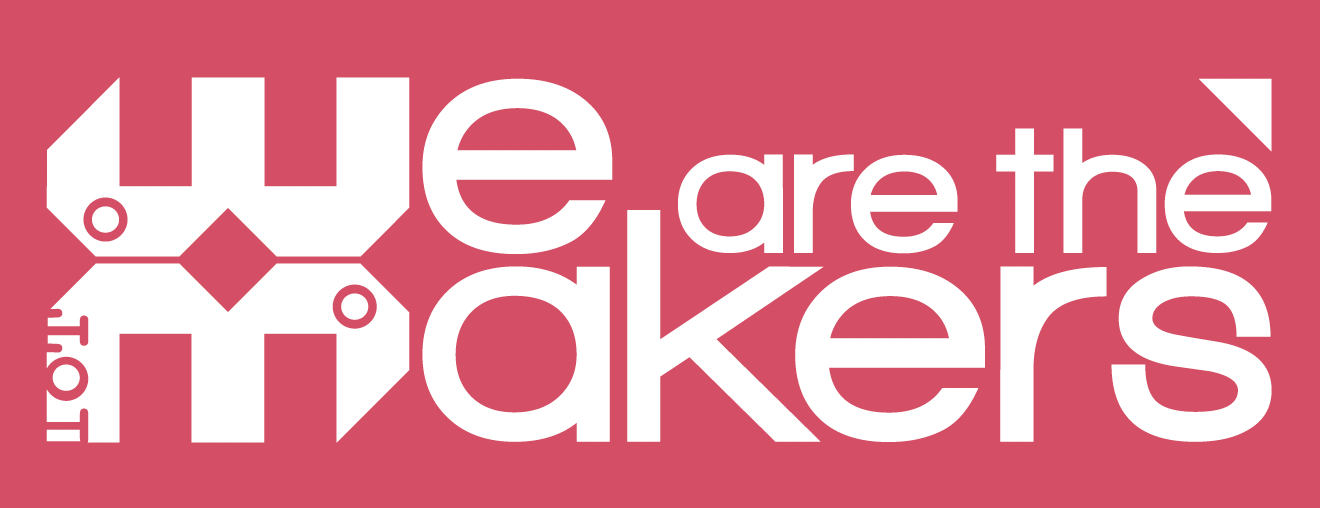 2017-1-DE03-KA201-035615
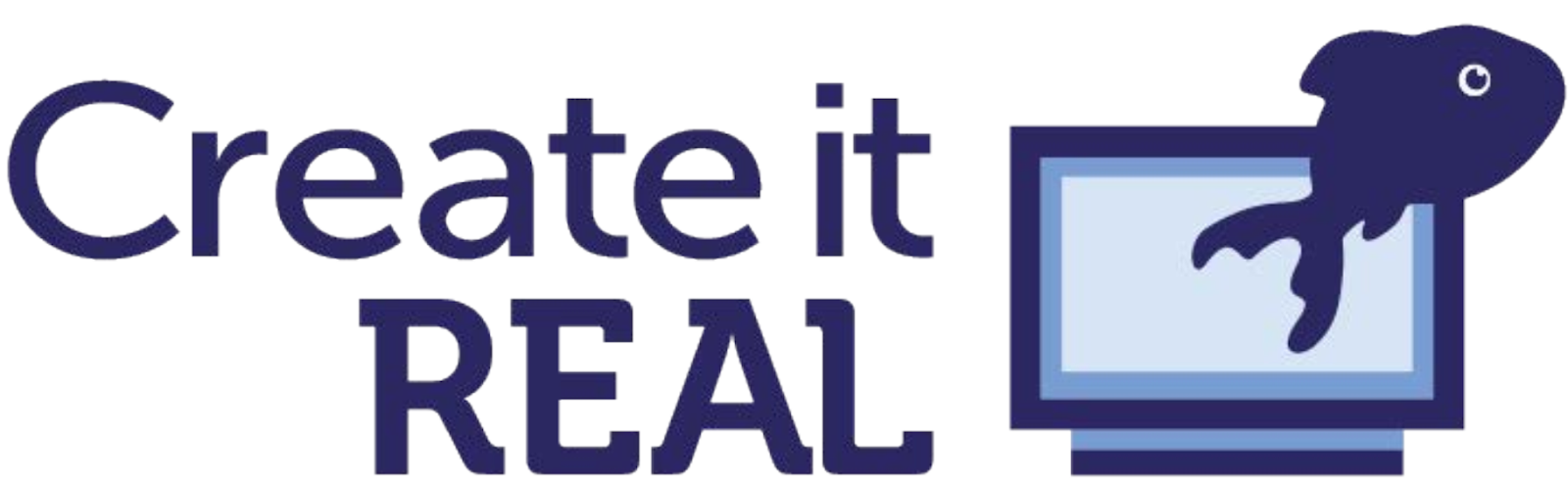 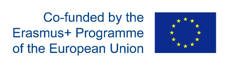 Task 2 - A forest
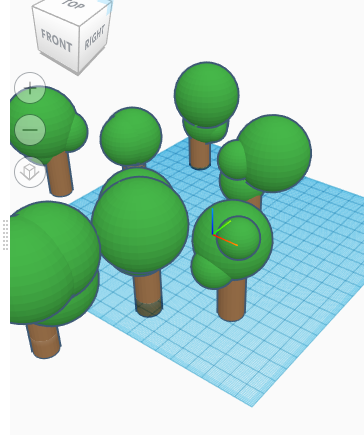 Make a program that can auto generate a forest.
Make use of the Random number function in order to make each element of the forest different.
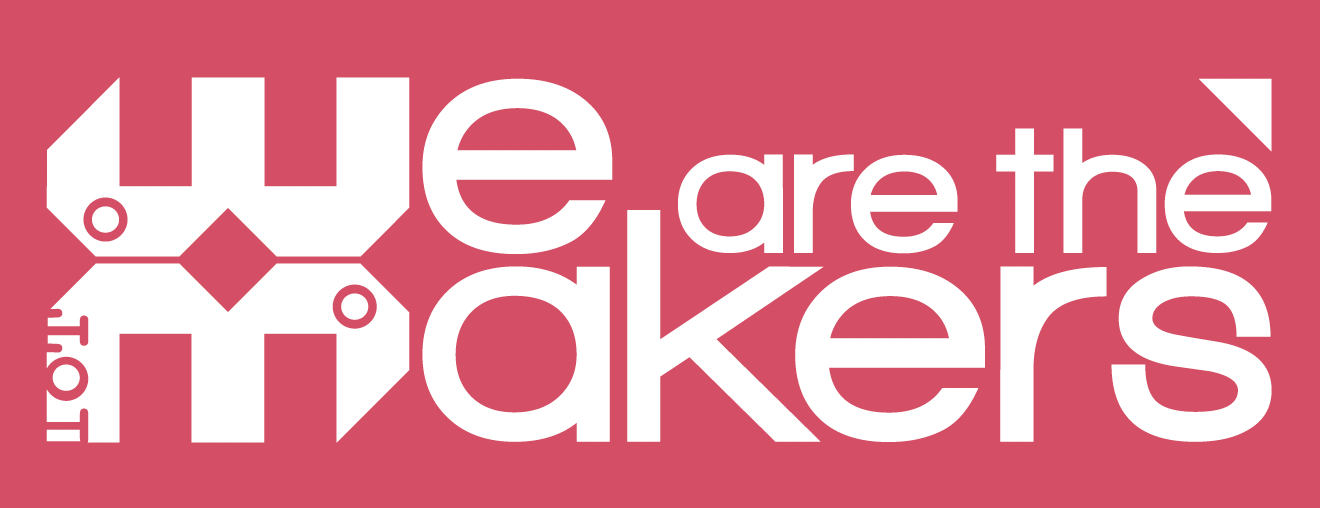 2017-1-DE03-KA201-035615